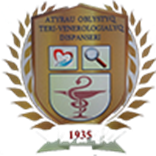 « АТЫРАУСКИ Й  ОБЛАСТНОЙ  
                             КОЖНО-ВЕНЕРОЛОГИЧЕСКИЙ
                                                ДИСПАНСЕР»
ОТЧЕТ О ДЕЯТЕЛЬНОСТИ  ДЕРМАТОВЕНЕРОЛОГИЧЕСКОЙ  СЛУЖБЫ НА ТЕРРИТОРИИ АТЫРАУСКОЙ ОБЛАСТИ ЗА 2018 ГОД
Бердешева Мира Уразовна
Директор областного кожно-венерологического диспансера
ДЕРМАТОВЕНЕРОЛОГИЧЕСКАЯ СЛУЖБА  НА ТЕРРИТОРИИ АТЫРАУСКОЙ ОБЛАСТИ
Атырауской областной кожно-венерологический диспансер - это единственное специализированное учреждение, оказывающее дерматовенерологическую помощь населению Атырауской области.
Стационарная помощь
Амбулаторно-поликлиническая    помощь
Клинико-диагностическое отделение: дерматовенерологические кабинеты и лабораторное отделение
Областной кожно- венерологический диспансер г.Атырау–40 коек, из них 36 круглосуточных и 4 дневных
ПМСП области- 2 кабинета (7, 2)
При ЦРБ области -6 кабинетов
ТОО КВД «Дархан», г.Кульсары–15 дневных
Частные учреждения - 6 кабинета
НАША МИССИЯ: способствовать улучшению здоровья пациентов, обращающихся к нам за медицинской помощью, представляя широкий спектр медицинских услуг неизменно высокого качества.

НАШЕ ВИДЕНИЕ: Атырауский областной кожно-венерологический диспансер -  это динамично развивающаяся медицинская организация, гарантирующая пациентам предоставление квалифицированной специализированной медицинской помощи, точность и надежность результатов исследований. Мы стремимся быть лидерами в разработке внедрений новых медицинских и управленческих технологий.
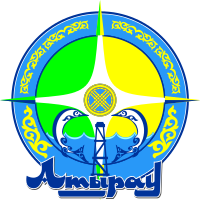 КАДРОВЫЙ СОСТАВ  ДЕРМАТОВЕНЕРОЛОГИЧЕСКОЙ СЛУЖБЫ АТЫРАУСКОЙ ОБЛАСТИ
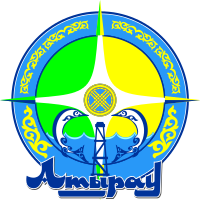 КАДРОВЫЙ СОСТАВ  ДЕРМАТОВЕНЕРОЛОГИЧЕСКОЙ СЛУЖБЫ АТЫРАУСКОЙ ОБЛАСТИ
Всего по состоянию на 01.01.2019 года регистр врачей  дерматовенерологов Атырауской области составил
25 физических лиц



 Таким образом, показатель обеспеченности населения   врачами - дерматовенерологами составил  на территории Атырауской области в 2018 году - 0,4.
СМР – 40 ед, из них 7 лаборантов
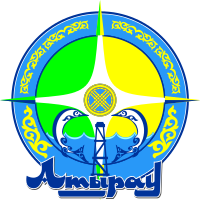 Показатели категорированности врачей – дерматовенерологов и средних медработников по области
Врачи - 25 ед
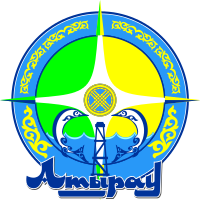 Укомплектованность медицинскими кадрами ОКВД
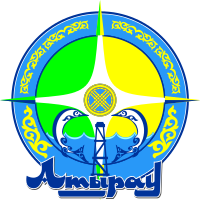 Повышение квалификации врачей  ОКВД
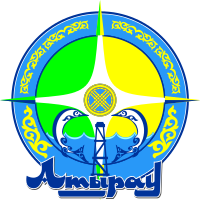 Повышение квалификации средних 
медицинских работников ОКВД
 на 01.01.2019г.
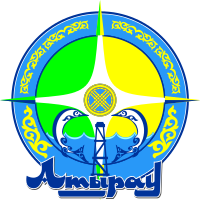 Внедрение медицинской информационной системы
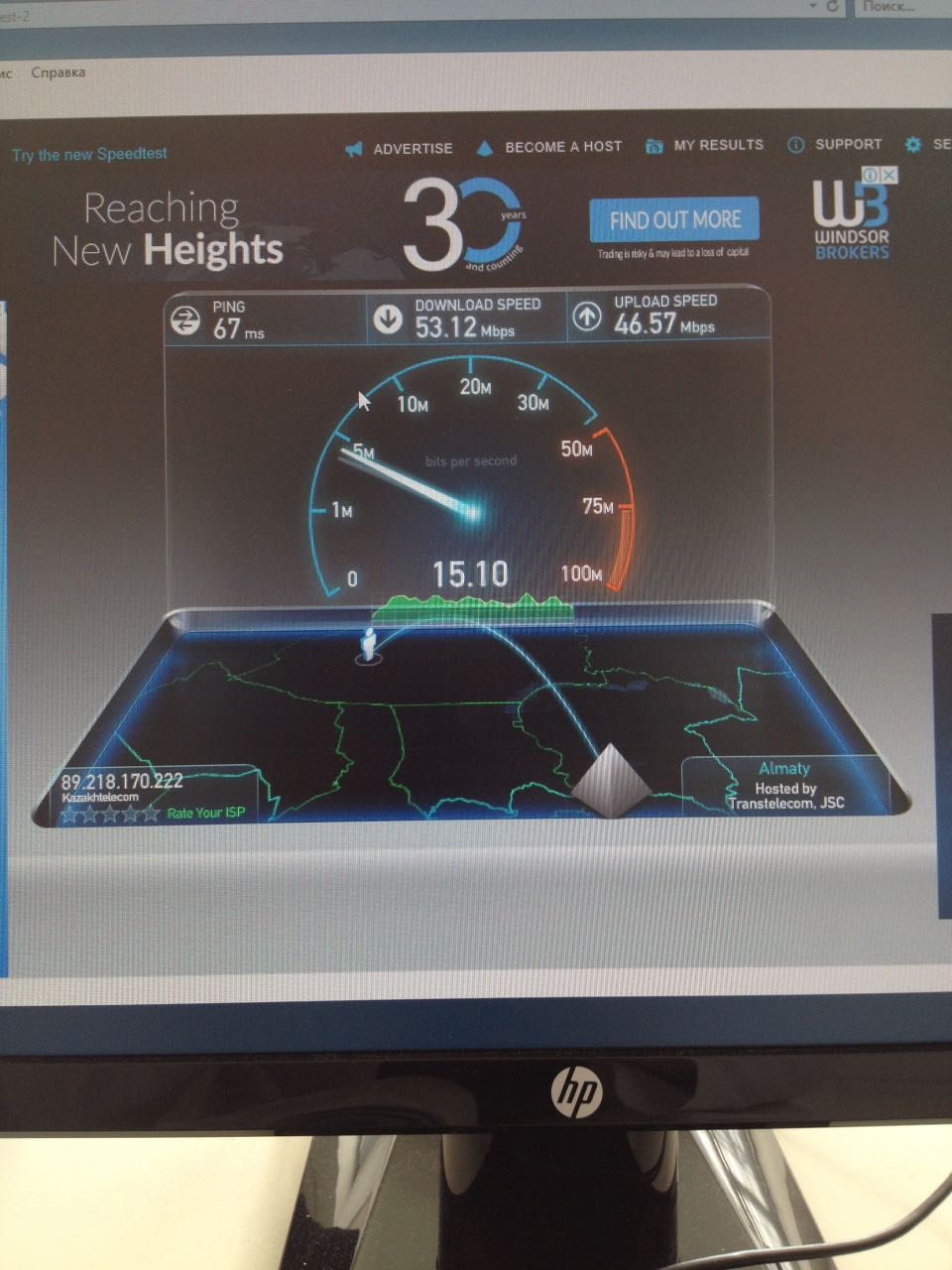 В Атырауском областном кожно-венерологическом диспансере скорость интернета до 40 Мбит в секунду, обепечивает бесперебойную работу .
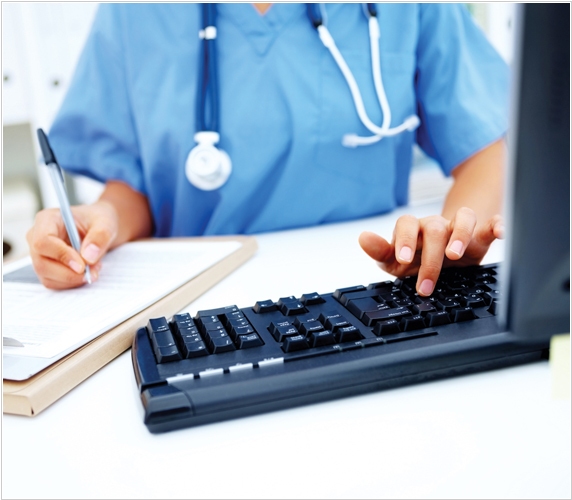 В целях улучшения доступности медицинских информационных систем 24 медицинских рабочих места были обеспечены компьютерами и вспомогательным оборудованием на 100% и обучение по компьютерной грамотности прошли все сотрудники.
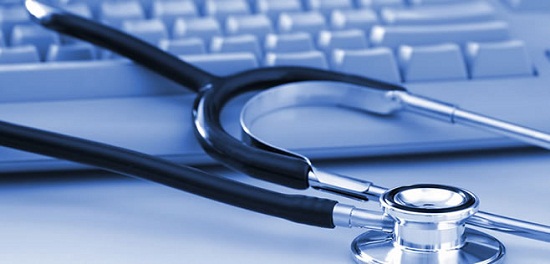 KAZMED Inform
Работа с медицинской информационной системой КазМедИнформ ведется с августа 2017 года.
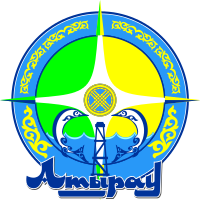 С июля месяца 2018 года внедрена система 
«Электронная очередь» и безбумажный документооборот
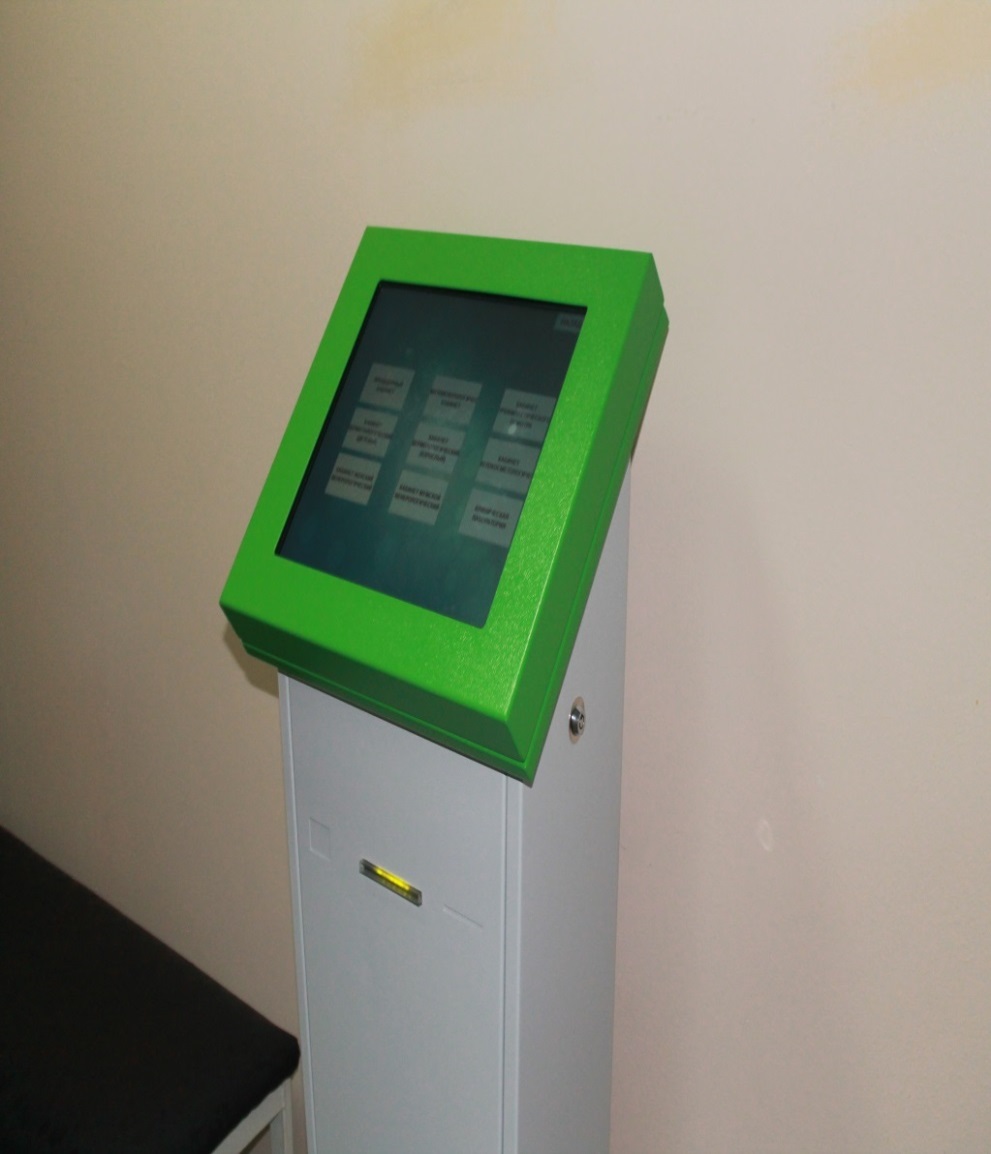 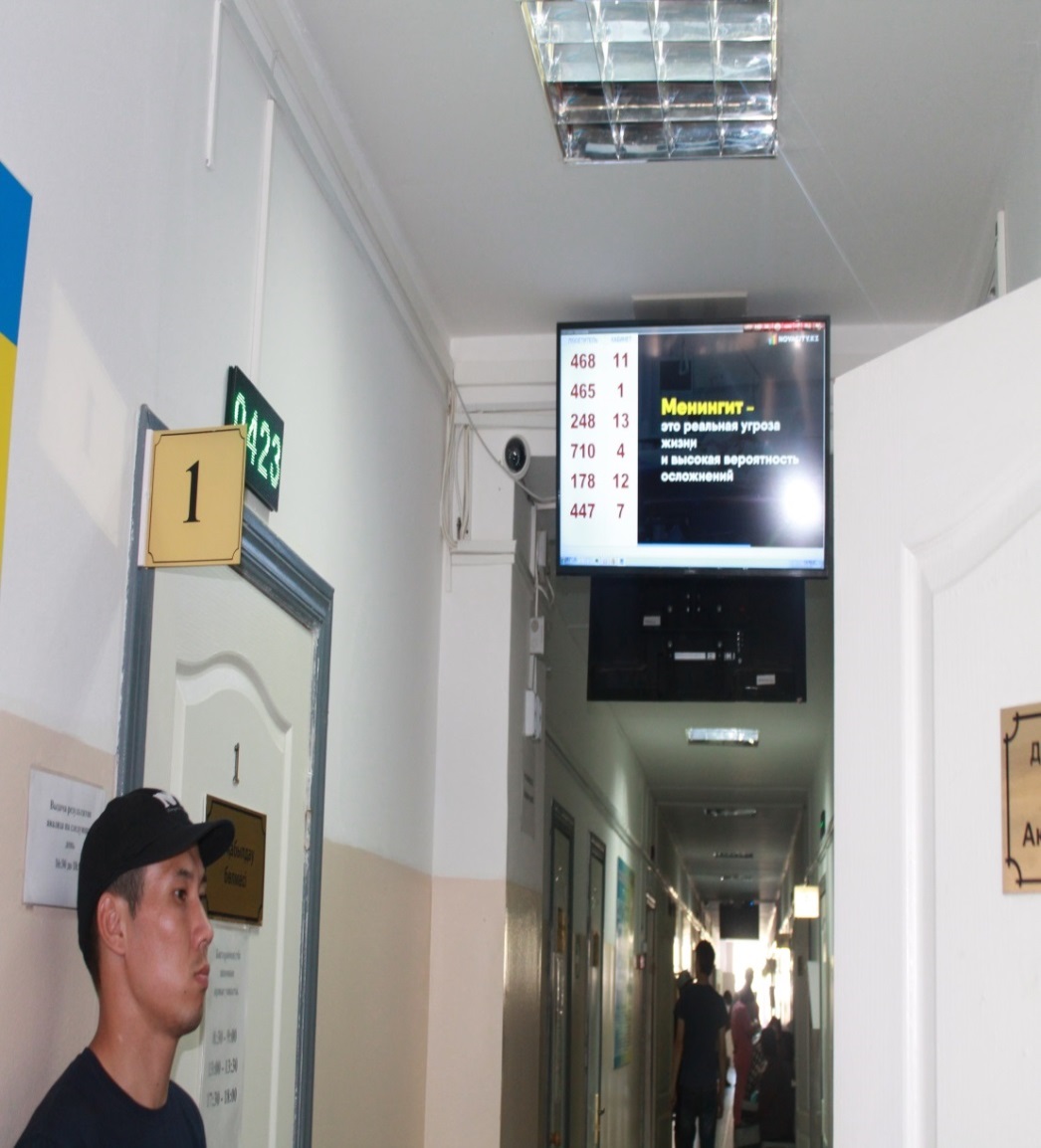 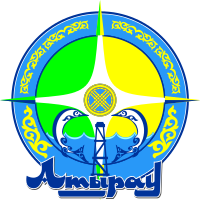 В результате предварительной записи на прием к врачу, удалось устранить очереди к врачу в диспансере
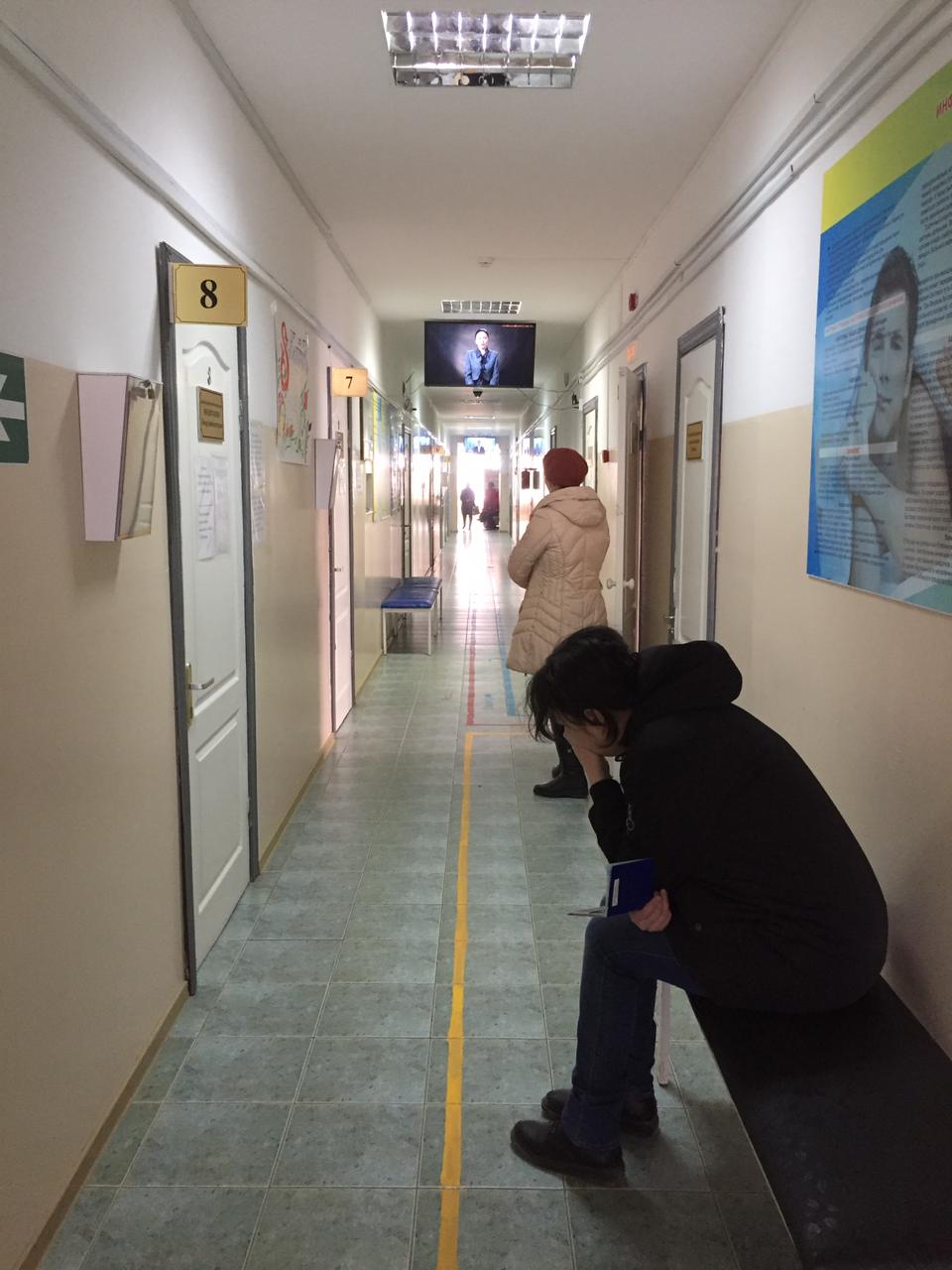 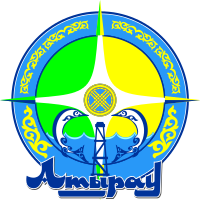 Материально-техническое состояние
На 2018 год выделено 146 443 203 т.  Из них:  на оплату труда потрачено 80 192 727; на социальный налог и отчисления 8 079 076; приобретение медикаментов 22 000 000;      приобретение питания 4 100 000; на оплату коммунальных услуг 5 520 000; на прочие услуги 12 610 000. 

За 2018 года приобретены медицинские оборудования:
Аппарат УФ-2шт
Инвалидная кресло-коляска-1шт
Лампа Вуда-1шт

Оргтехника и оборудования: 
Планшеты-2шт
Табло для вывода электронной очереди-3шт
Полностью обновлена видеосистема-11 камер внутри здания, 4 камеры на улице
Сплит-системы-2шт
Приобретена из внебюджетных средств:
Автомашина 
Стерилизатор паровой-1шт
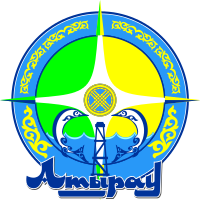 Оздоровительные к трудовому отпуску, премии, дифференцированная оплата, материальная помощь
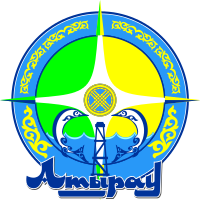 АМБУЛАТОРНАЯ ПОМОЩЬ ПАЦИЕНТАМ  ДЕРМАТОВЕНЕРОЛОГИЧЕСКОГО  ПРОФИЛЯ
Поликлиника на 70 посещений в смену (по факту 120-150 в день) включающая:
 Диспансерное отделение;
 Лабораторное отделение;
 Физиореабилитационный кабинет;
 Кабинет проф.осмотра.

Вспомогательные кабинеты диспансера:
 Косметологический кабинет
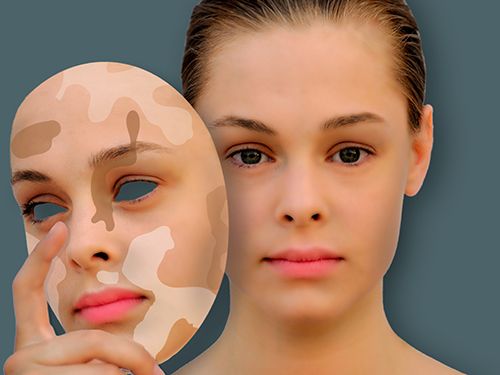 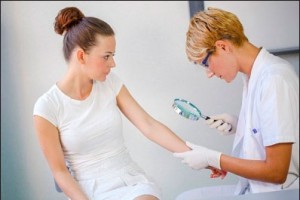 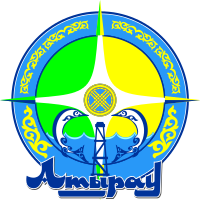 АМБУЛАТОРНАЯ ПОМОЩЬ ПАЦИЕНТАМ  ДЕРМАТОВЕНЕРОЛОГИЧЕСКОГО  ПРОФИЛЯ
39 901
35 294
39 464
Абсолютное количество  посещений к врачам -  дерматовенерологам
План
Факт
Выполнение
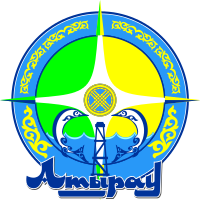 АМБУЛАТОРНАЯ ПОМОЩЬ ПАЦИЕНТАМ  ДЕРМАТОВЕНЕРОЛОГИЧЕСКОГО  ПРОФИЛЯ
Развитие направлении дерматологии – трихология. 

В 2016 году  обучились 3 врача, на базе кафедры дерматологии, дерматокосметологии АО «Медицинский университет г.Астана», по специальности «Трихология», на данный момент успешно  проводят диагностику, лечение,  мезотерапию при аллопеции.  

Развитие направлении дерматологии – онкодерматология.
Все врачи прошли обучение по дерматоскопии и в диспансере проводится дерматоскопические исследования новообразований кожи дерматоскопом Haine delta 20.
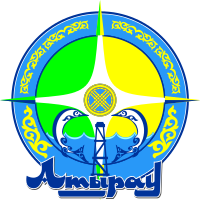 КОЕЧНЫЙ ФОНД  ДЕРМАТОВЕНЕРОЛОГИЧЕСКОЙ СЛУЖБЫ
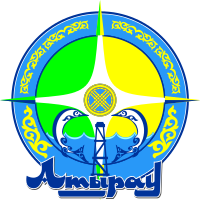 Основные показатели круглосуточного стационара
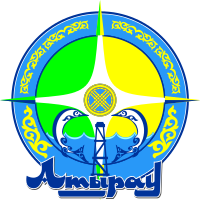 Основные показатели круглосуточного стационара
Дерматофитии
Венерические заболевания
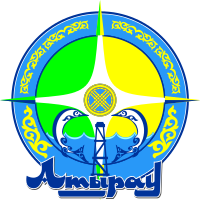 Основные показатели дневного стационара
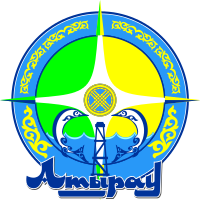 KPI ДЛЯ МОНИТОРИНГА ЭФФЕКТИВНОСТИ ДЕЯТЕЛЬНОСТИ
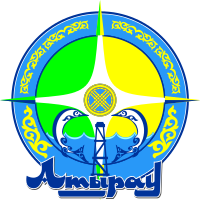 KPI ДЛЯ МОНИТОРИНГА ЭФФЕКТИВНОСТИ ДЕЯТЕЛЬНОСТИ
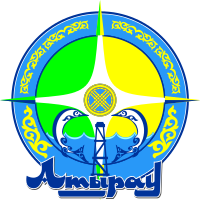 Обеспеченность лекарственными средствами и изделиями медицинского назначения ОКВД
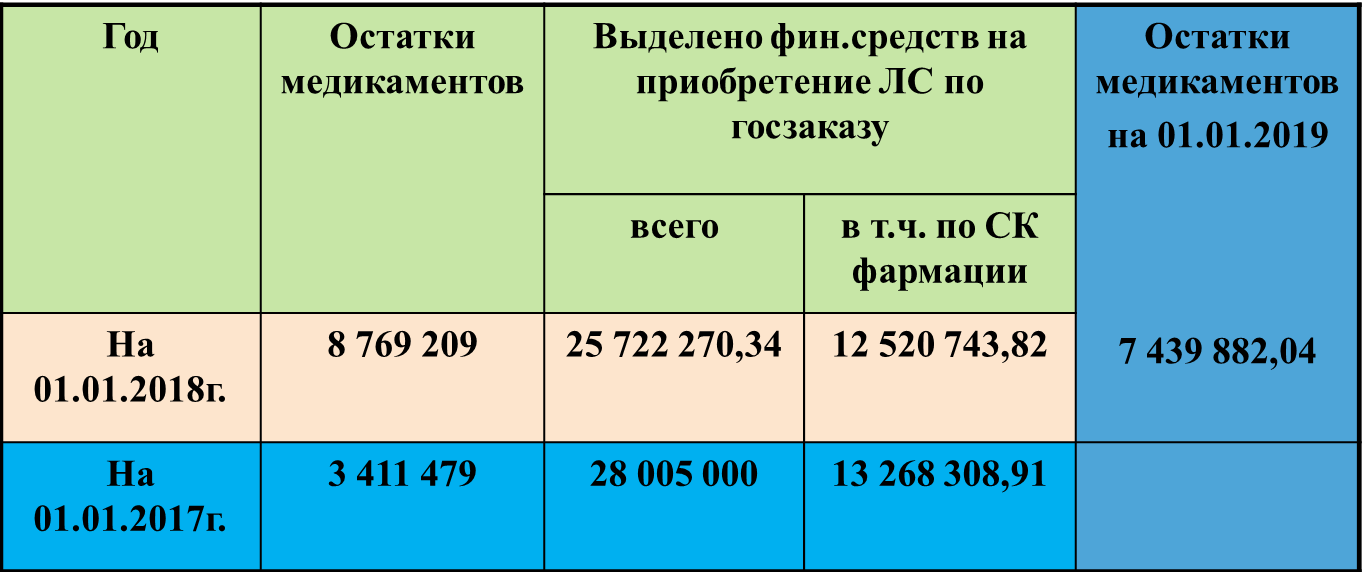 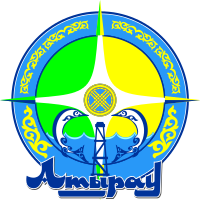 Обеспеченность лекарственными средствами
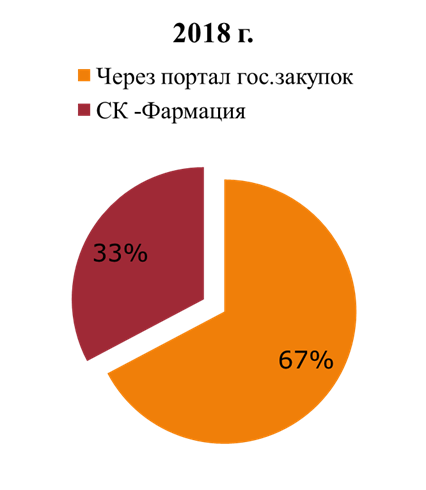 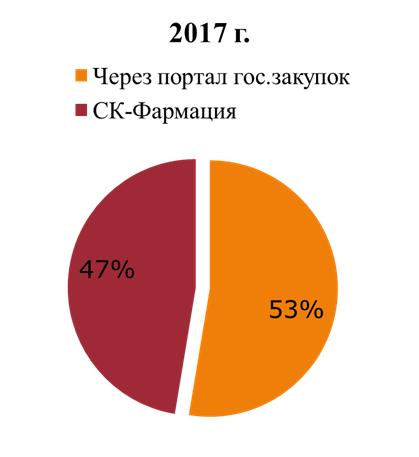 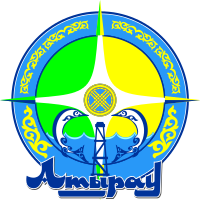 Динамика показателей заболеваемости ИПППв Атырауской области ( 2011 – 2018 г.г.)
С 2015  года на территории Атырауской области отмечается снижение показателя заболеваемости  инфекциями передаваемыми половым путем. Так, по сравнению с 2015  годом показатель заболеваемости снизился  на 57,4%.
За 2018 год было зарегистрировано на 232  пациентов  ИППП меньше, чем за  2017  год. 
В 2017 году по Республике было зарегистрировано 38 417 случаев ИППП (инт.показатель 213,0)
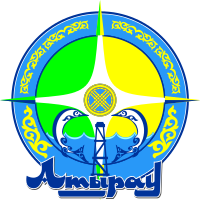 Структура показателей заболеваемостиИППП в Атырауской области за  2018 год ( на 100 тыс.населения)
18,3
8,8
За 2018 год на территории Атырауской области было зарегистрировано  579  больных  ИППП. Среди них первое место, по  величине показателя заболеваемости занимает сифилис и гарднерелез (19,6%),  затем  хламидиоз (16%) и уреамикоплазмоз (14,8%)
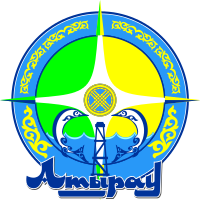 Динамика показателей заболеваемости  сифилисом в Атырауской области
*абсолютное число
На протяжении последних трех лет продолжается снижение уровня  заболеваемости сифилисом. Показатель заболеваемости сифилисом за 2018 год в Атырауской области составил  18,3 на 100 000 населения. В абсолютных значениях: за отчетный период было  зарегистрировано 114 больных. Темпы снижения заболеваемости среди жителей Атырауской области значительно.
Заболеваемость сифилисом в 2017 году по Республике Казахстан составило 25,1 на 
100 000 населения, по Атырауской области тоже составило 25,1.
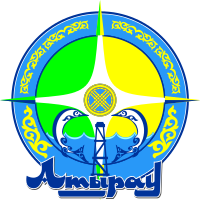 Сифилис среди беременных
показатель на 100 тыс. женщин репродуктивного возраста)
За 2018г. беременных больных сифилисом зарегистрировано 14 женщин (показатель на 100тыс. женщин репродуктивного возраста 9,3), в 2017 году было 12 беременных больных сифилисом (показатель на 100тыс. женщин репродуктивного возраста 8,0).
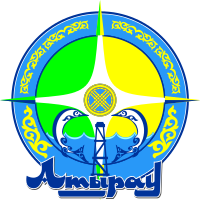 Структура различных клинико – серологических  вариантов сифилиса в Атырауской области за 2018 год
31,5%
Структура различных клинико – серологических вариантов  сифилиса в Атырауской области продолжает сохранятся  идентичной на протяжении последних нескольких лет.
                                         Преобладающей формой заболевания является
                                                    «ранняя скрытая форма сифилиса», которая 
                                                     в свою очередь является важнейшим            
                                                 эпидемиологическим  резервуаром данной  
                                             инфекции.
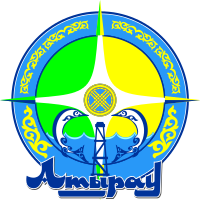 Заболеваемость врожденным сифилисом
*абсолютное число
В 2018 году было зарегистрировано 2 случая врожденного сифилиса (оба случая в г.Атырау), против 4 случаев в 2017 году. 
В 2017 году по Республике Казахстан было зарегистрировано 18 случаев врожденного сифилиса.
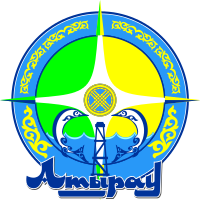 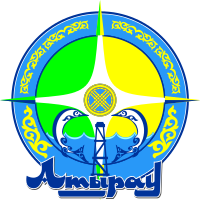 Гендерная структура
сифилитической инфекции
45 лет и старше
0-14 лет
15-17 лет
18-44 лет
ГОДА
Абс. чис.
м
м
ж
м
ж
ж
ж
м
9
2
5
За  2018 г.
1
48
46
-
114
3
-
-
5
5
153
1
71
9
62
За  2017 г.
Соотношение  мужчин и женщин с сифилисом примерно равное. Самая высокая заболеваемость в возрасте 18-44 лет.
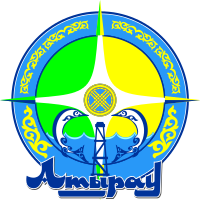 Исполнение индикаторов Государственной программы «Денсаулык»
Показатель заболеваемости сифилисом среди подростков 15-17 лет за 2018 год - 4,0. Выявлен 1 случай дерматовенерологом. 
(за 2017г. – не зарегистрировано). Пороговое значение по Государственной программе «Денсаулык» составляет – 3,7. 

4,0= 1*100 000       24 396 
(количество населения по области 
в возрасте 15-17 лет)
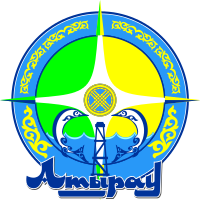 Динамика показателей заболеваемости                     гонококковой инфекцией в Атырауской области
113
Показатель за 2018 год (8,8 на 100 000), это почти на 34,5%  ниже, чем за 2017 год.
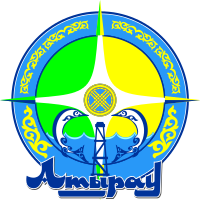 Возрастная структура пациентов гонореей
За 2018 год по-прежнему, больных  гонореей, составили лица в возрасте от 18 до 44 лет – 85,4%.
Стоит отметить, что это на 39,7 % ниже, чем за 2017 год.
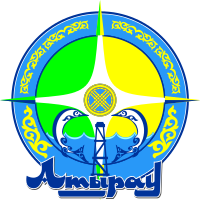 Динамика показателей заболеваемости  микроспорией в Атырауской области
112,5%
За 2018 год показатель заболеваемости микроспорией уменьшился на 17,3 %   по отношению к 2017 году. Но не смотря на это показатели по Атырауской области остаются на протяжении нескольких последних лет существенно выше .Так, например, в 2017 году величина  показателя заболеваемости по Атырауской области  составила 118,7  на 100 000 населения  (в 2016 году 112,5  на 100 000 населения).
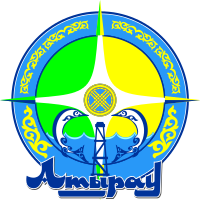 Показатели заболеваемости  микроспорией в Атырауской области
Среди районов Атырауской области с наибольшими  показателями заболеваемости микроспорией стоит отметить:

Макатский район 148,9%  на 100 000 (45 пациента);

Жылыойский район  46,2%  на 100 000 (38 пациента);

Индерский район 84,4% на 100 000 населения (27 пациента);
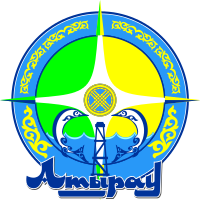 Показатели заболеваемости  болезнями кожи и подкожной клетчатки
Показатель заболеваемости болезнями кожи и подкожной клетчатки на территории Атырауской области составляет 372,3  на 100 000 населения;
Общее число больных хроническим рецидивирующими дерматозами в 2018 году составило 1044 (168,2 на 100 000 населения) случаев против 960 (157,8 на 100 000 населения).
По Республике Казахстан в 2017 году составило 13 172 случаев (73,2 на 100 000 населения)
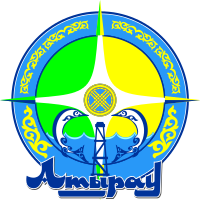 Заболеваемость псориазом по районам
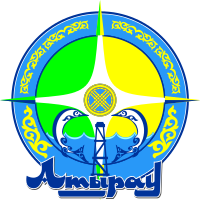 Оказание лечебно-консультативной и  организационно-методической помощи в  районах Атырауской области
Согласно приказам МЗ РК №312 от 23.05.2011г. и Управления здравоохранения №547 от 10.08.2017г. «Об утверждении положения об организациях, оказывающих дерматовенерологическую помощь», были проверены все ЛПУ города. 
В целях оказания практической помощи, согласно составленному графику осуществляются  выезды два раза в год специалистами ОКВД в курируемые районы.
По плану проводятся совместные рейды с ДВД УБОП по проведению противоэпидемиологических мероприятий среди людей ведущих антиобщественный образ жизни: (работников коммерческого секса) на выявление инфекции передаваемые половым путем методом взятия крови на реакцию Вассермана и мазка на ИППП. Обследованным лицам даны рекомендации по профилактике болезни передающихся половым путем.
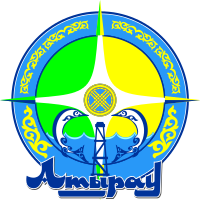 Исполнение мероприятий по обследованию на ИППП
Участие и проведение семинаров, конференции
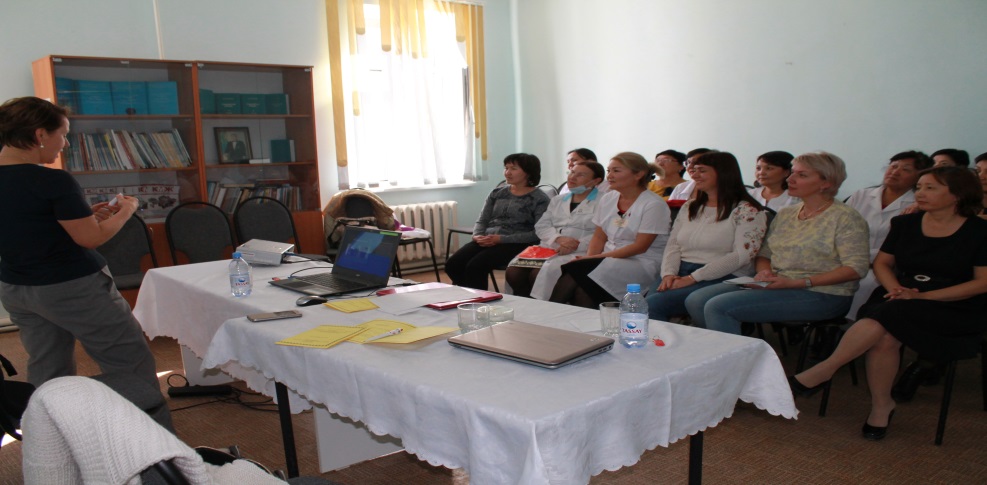 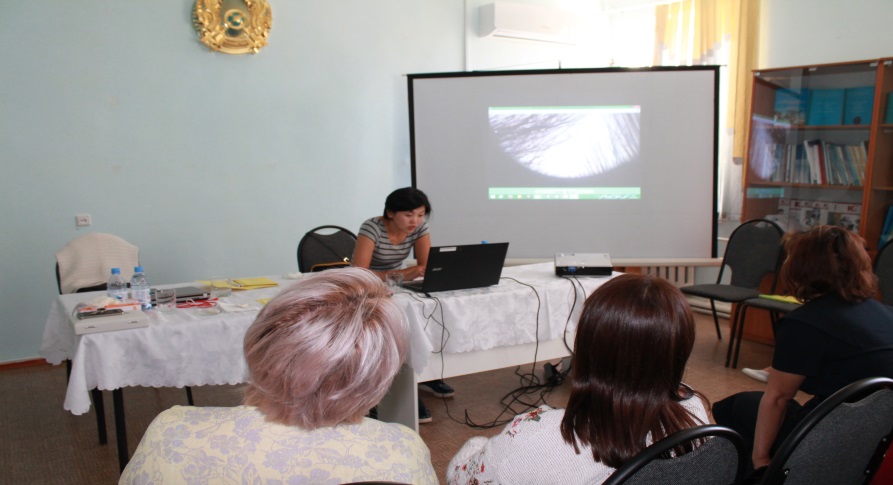 Научно-практические семинары врачей
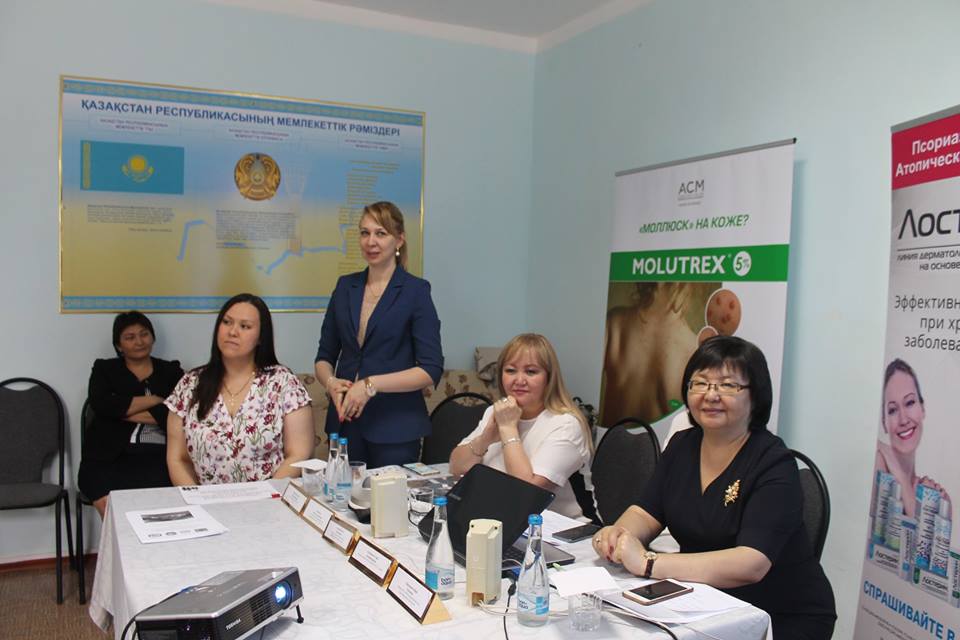 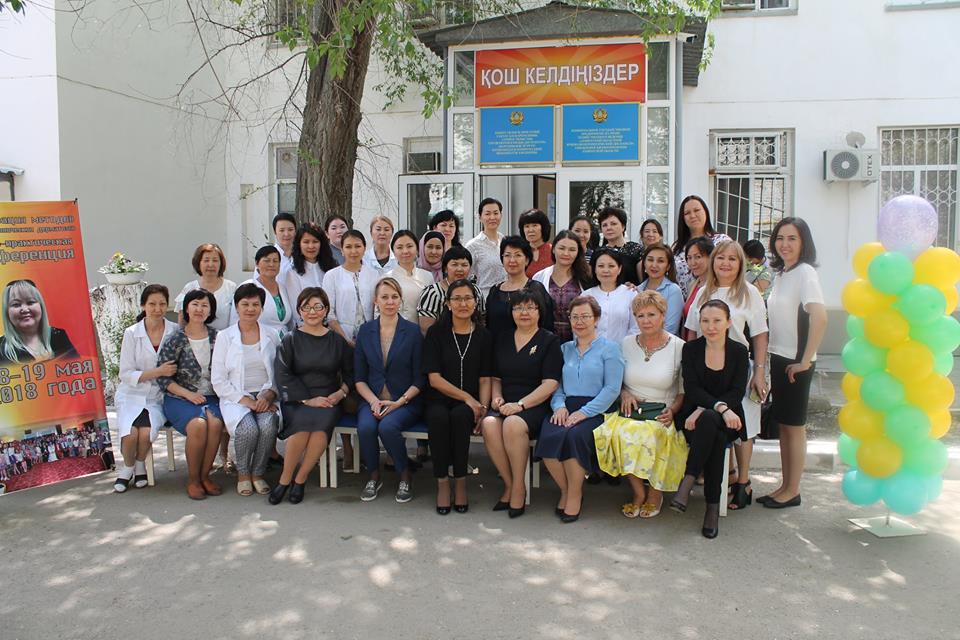 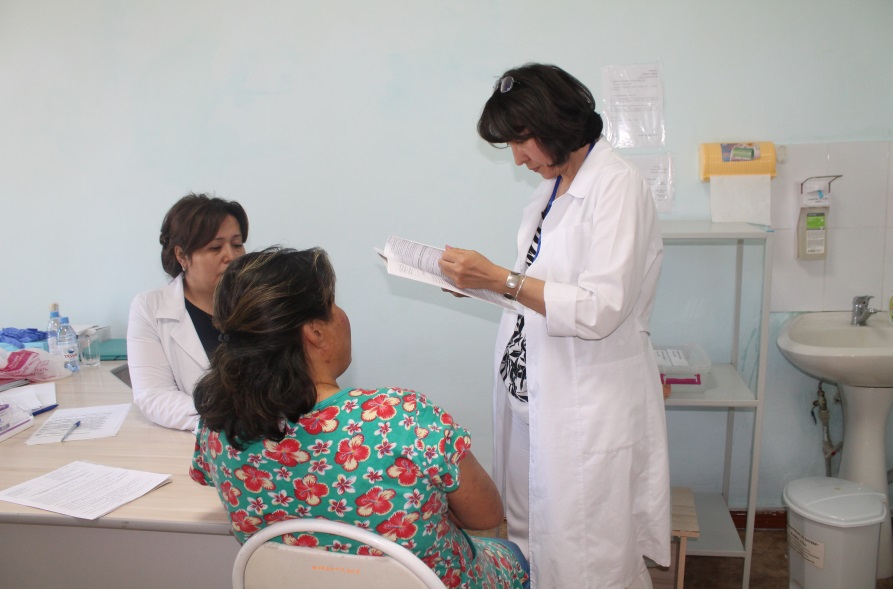 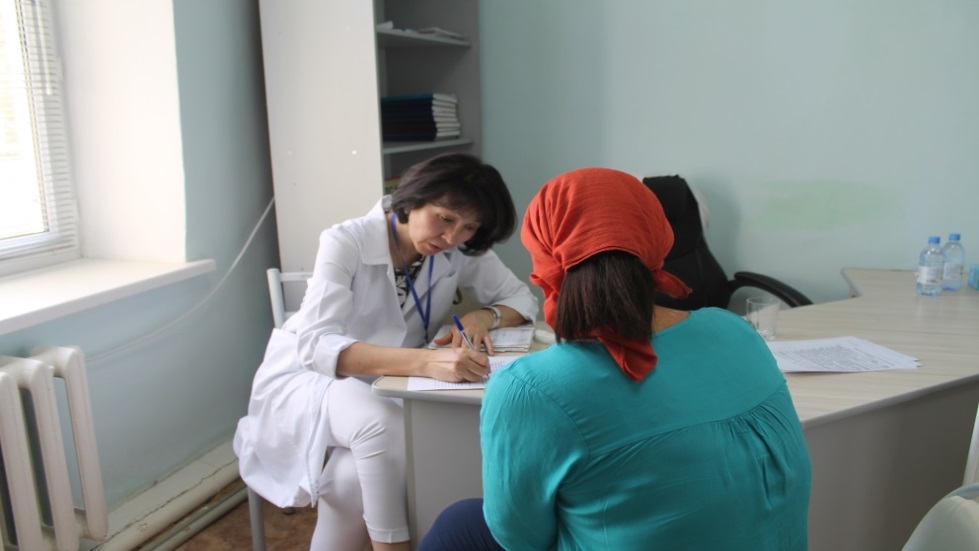 Консультация проф. Бейсебаева У.Т. КазНМУ им. С. Асфендиярова
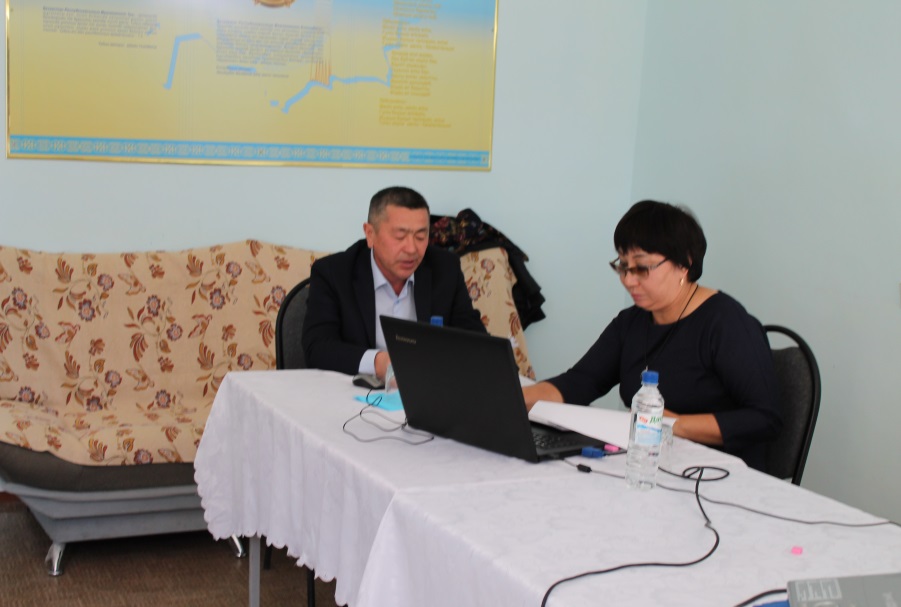 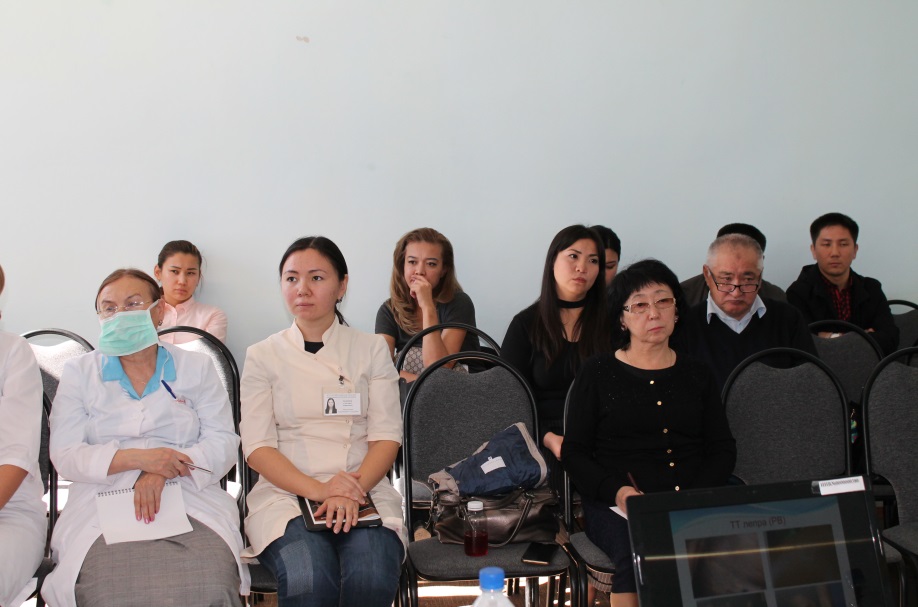 Семинар с участием специалистов Казахстанской республиканской лепрозории
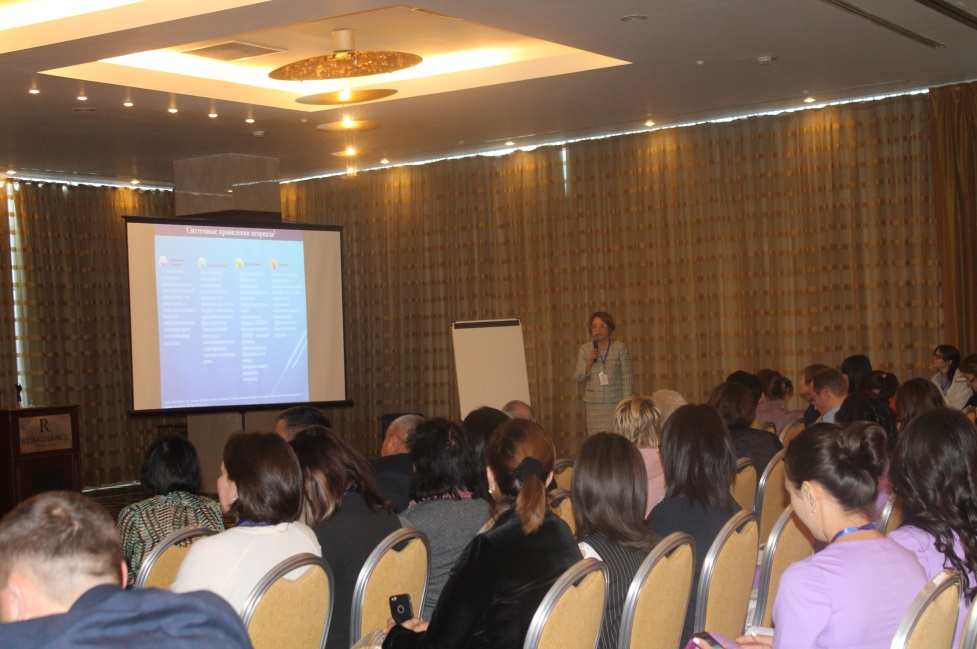 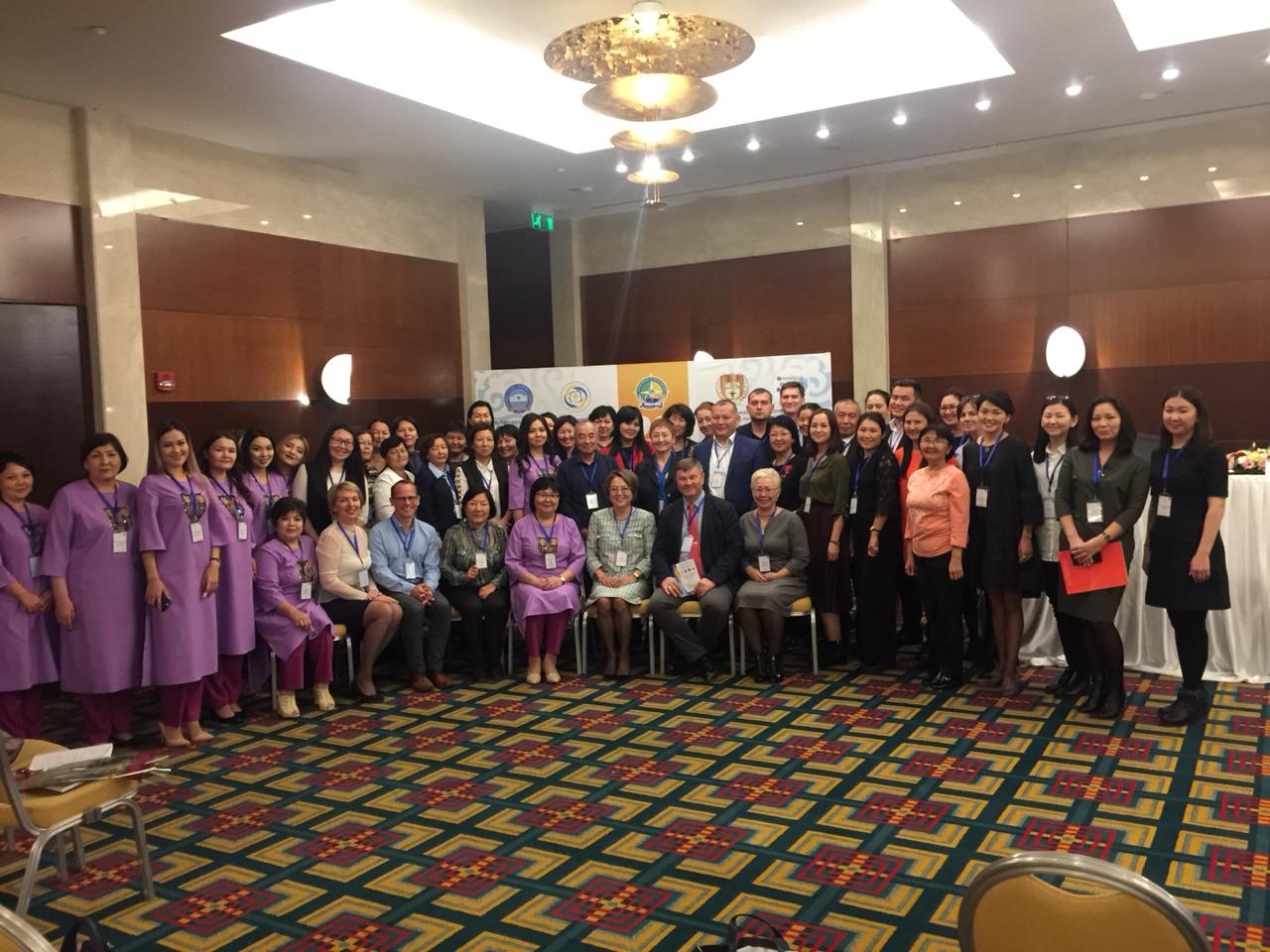 Научно-практическая конференция с международным участием
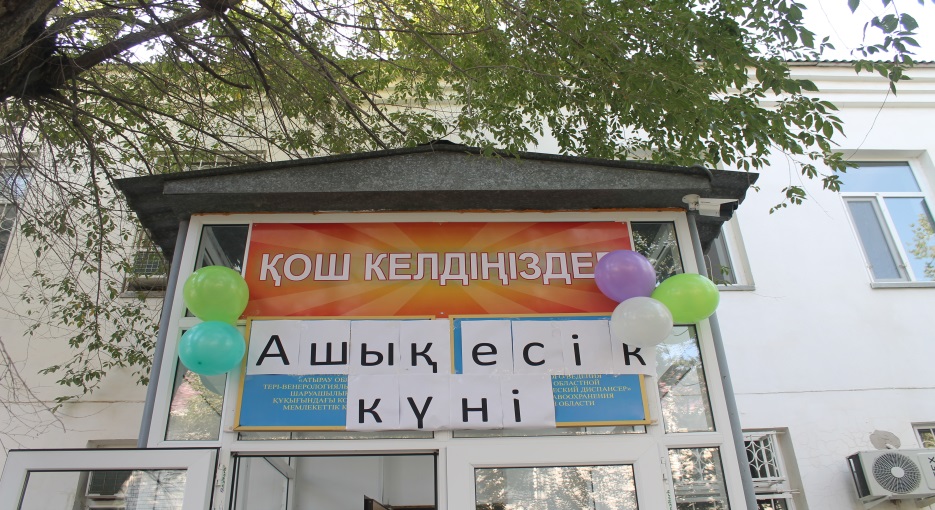 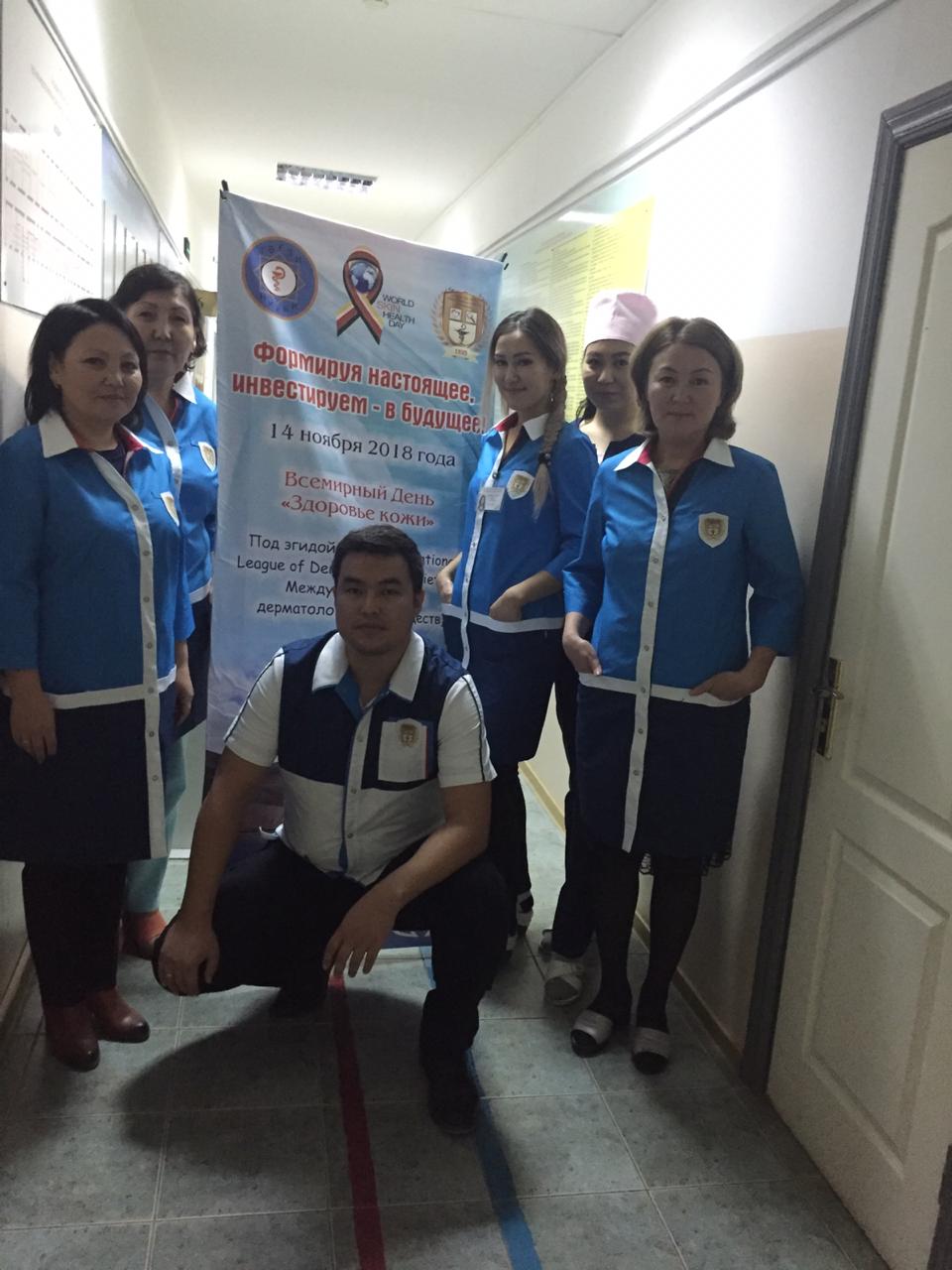 День открытых дверей «Здоровье кожи» под эгидой ILDS (International League of Dermatological Societies - Международной Лиги дерматологических обществ)
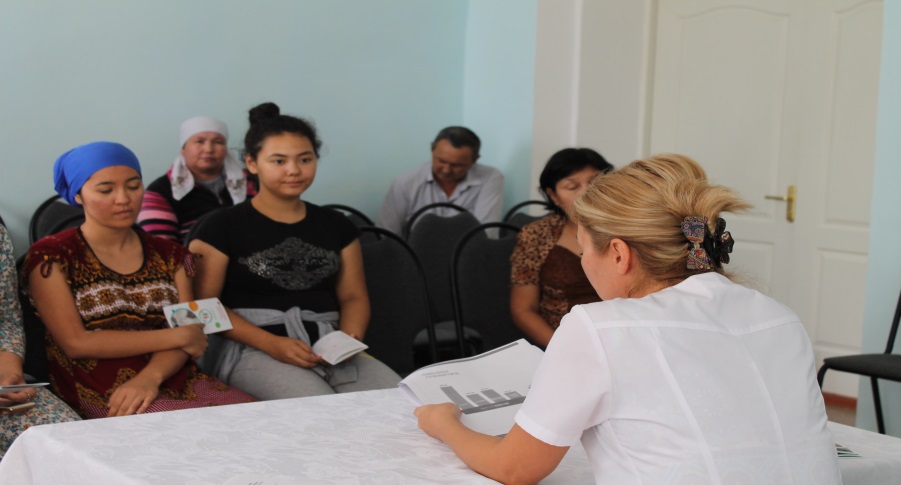 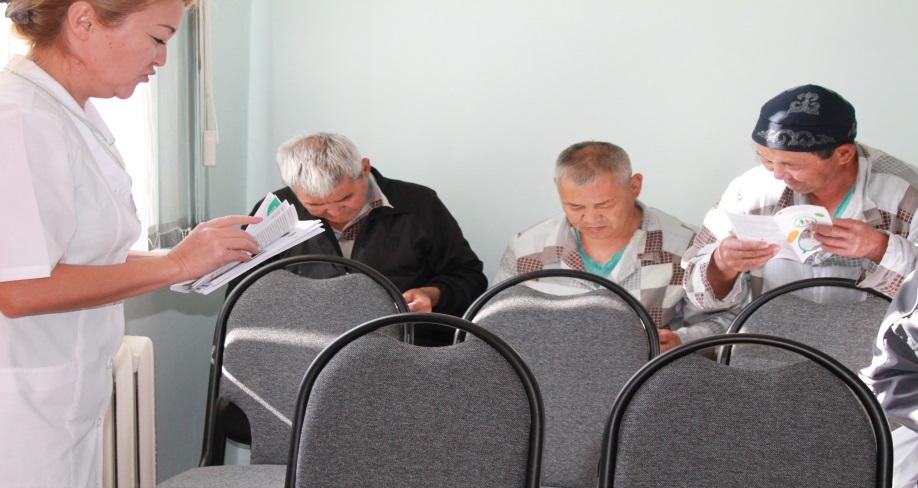 Еженедельные разъяснительные работы по ОСМС
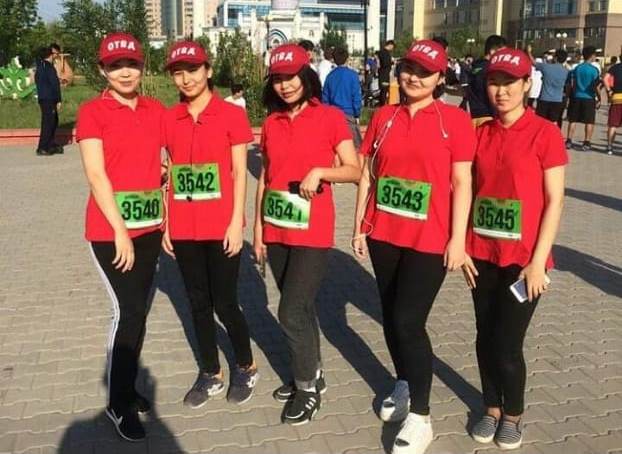 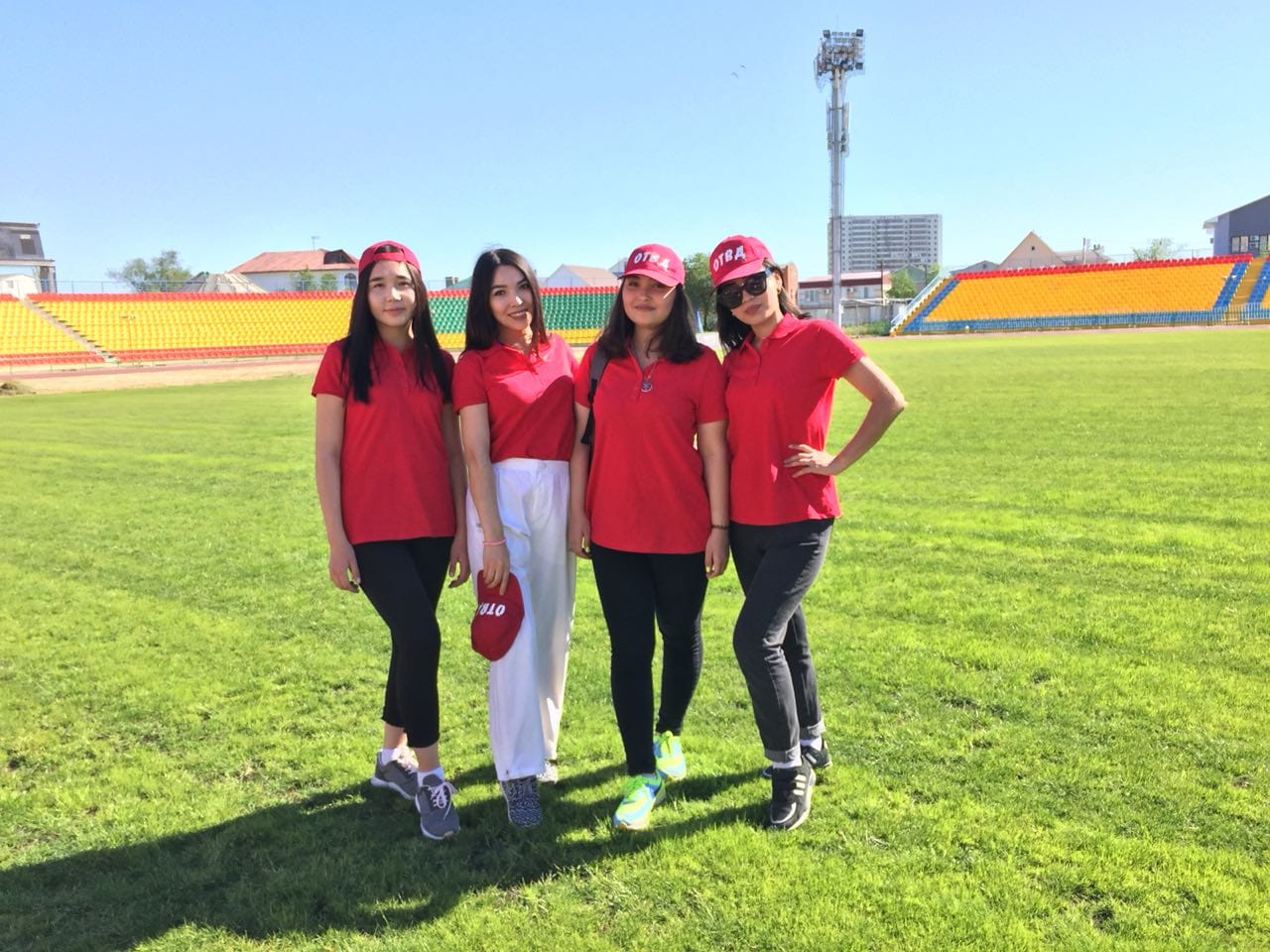 Участие в спартакиаде и в марафоне
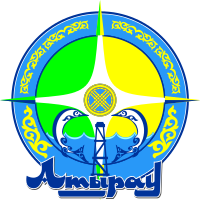 ОСНОВНЫЕ ЗАДАЧИ ПО СОВЕРШЕНСТВОВАНИЮ  ДЕРМАТОВЕНЕРОЛОГИЧЕСКОЙ ПОМОЩИ
В 2019  ГОДУ
Повышение квалификаций врачей и средних медицинских работников;
Повышение качества оказания медицинской помощи и  удовлетворенности населения оказанной помощью;
Активизация профилактической работы по вопросам  первичной и вторичной профилактики ИППП и  болезней кожи на территории Атырауской области;
Ранее выявление новообразований кожи и своевременное лечение. Развитие направлении дерматологии – онкодерматология.
СПАСИБО  ЗА       ВНИМАНИЕ